Zones 30 & 31DGE/DGN Training
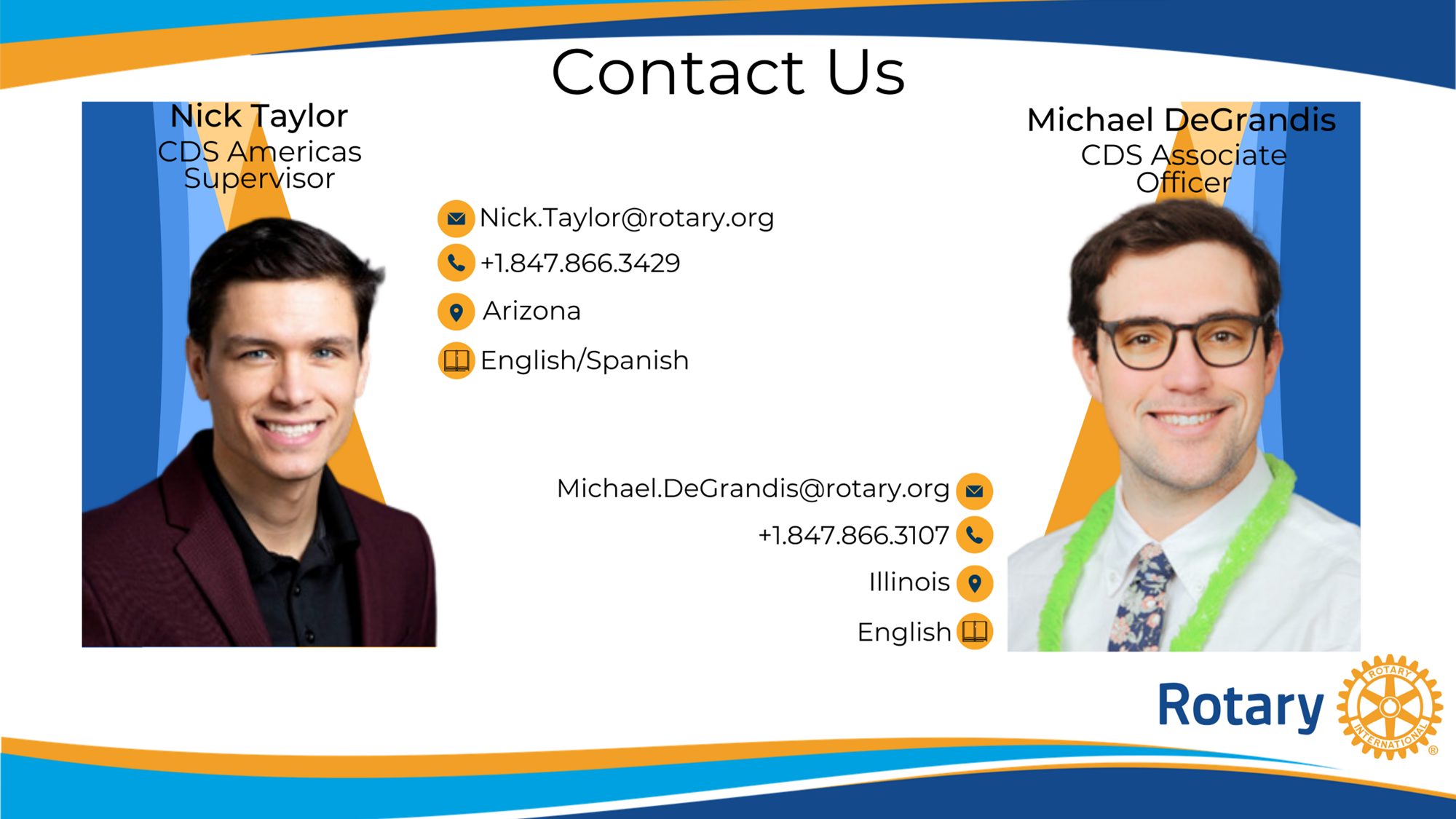 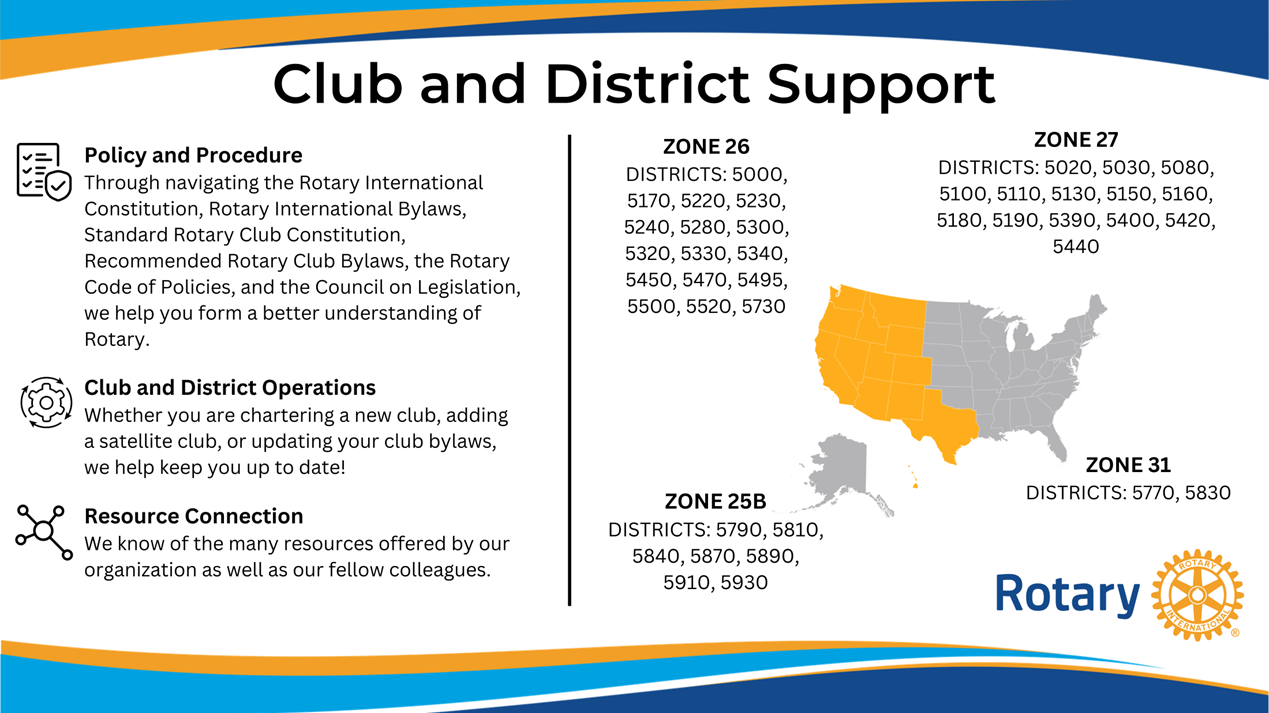 Districts represented
5610-5710,
5750,
5950-6000,
6220-6270,
6420-6490,
6540-6690,
7280-7450,
7545-7630
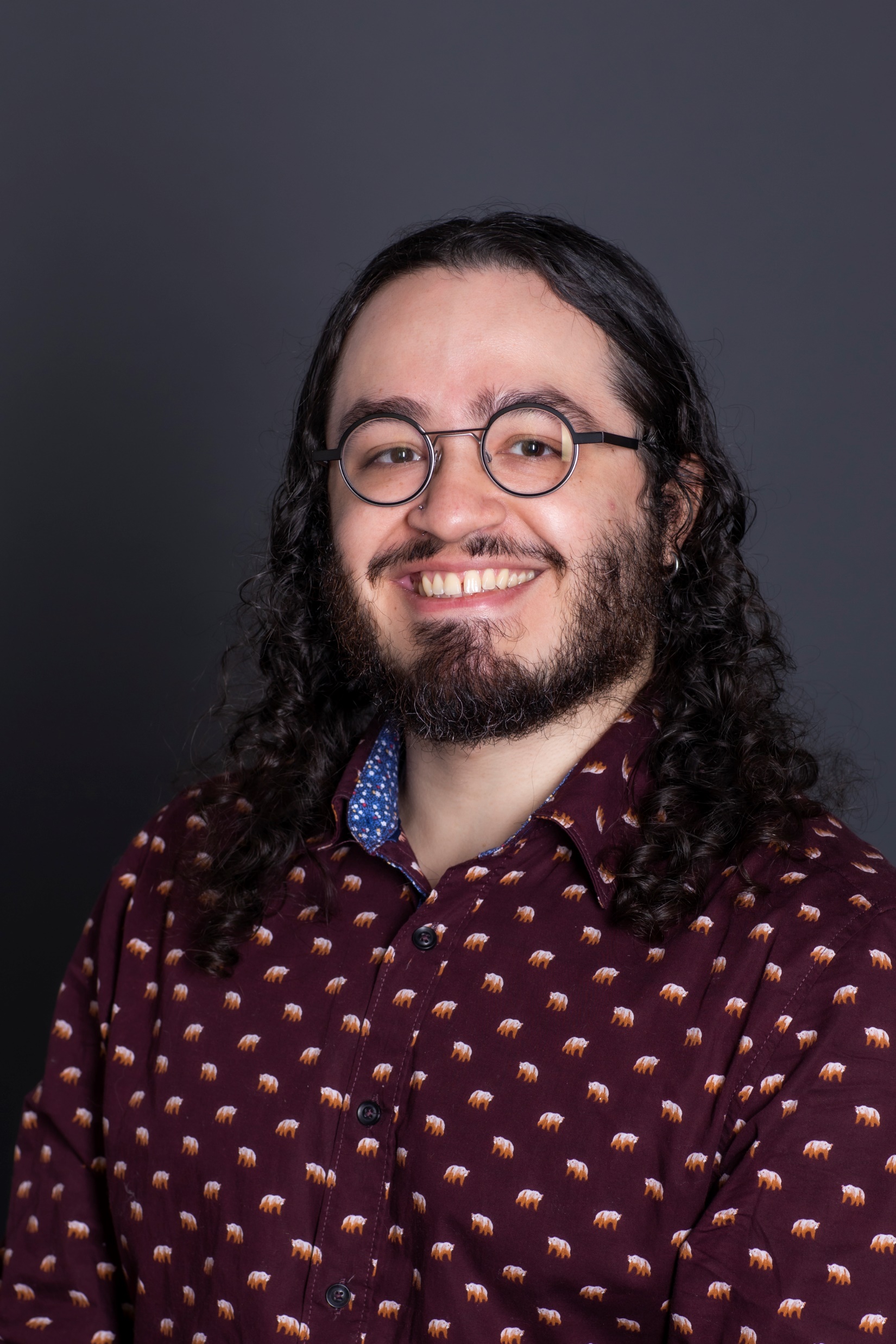 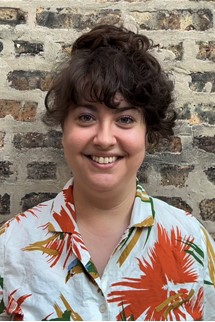 ANDREZ PEREZ
Andrez.Perez@rotary.org
CASSANDRA DELLACORTE
Cassandra.DellaCorte@rotary.org
[Speaker Notes: My former teammate John Hannes which some of you might know joined a new position so currently I cover 39 districts in this five zone area from Zone 29 through Zone 33.]
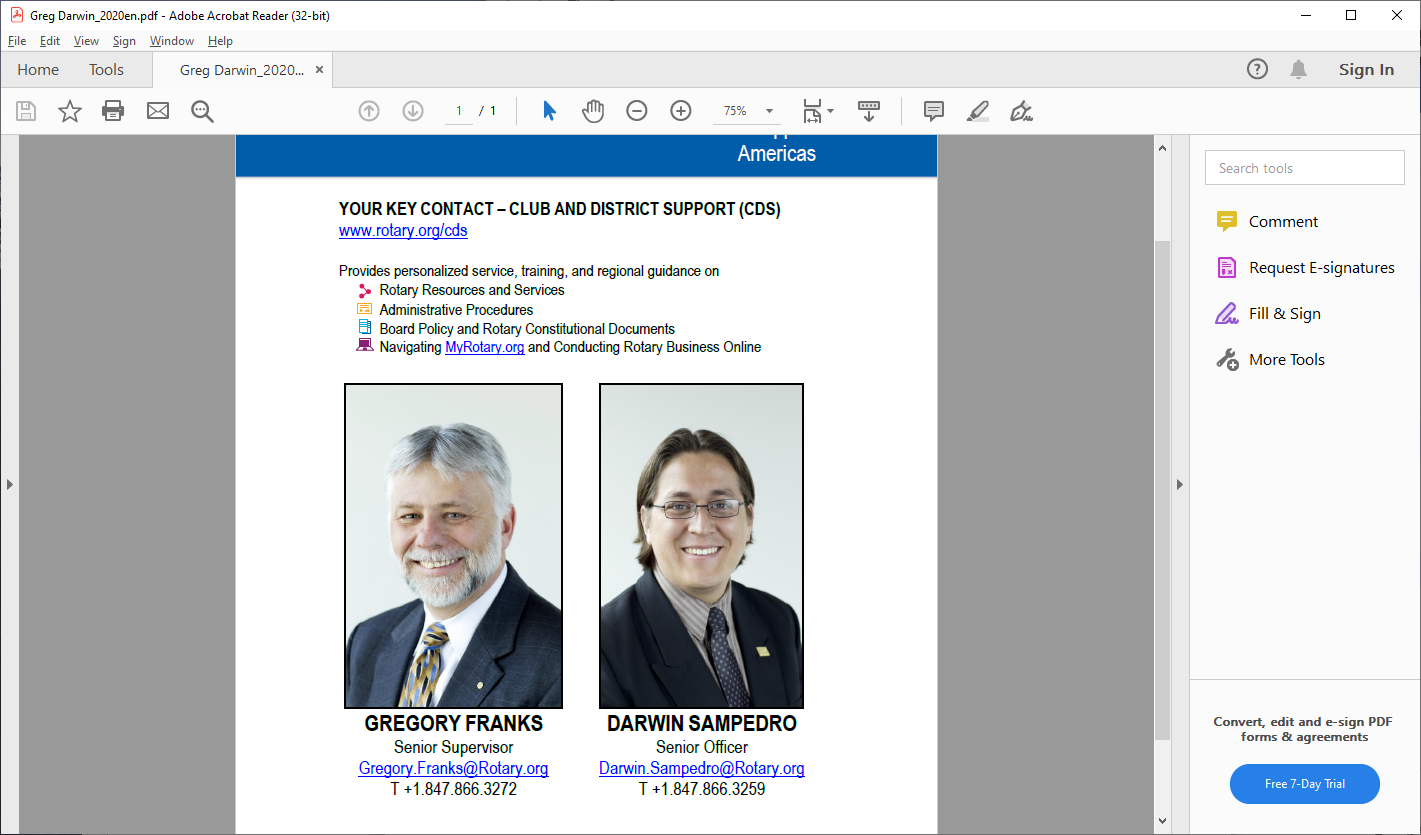 6040, 6060, 6080, 6110, 6150, 6170, 6190, 6200, 6510, 6710, 6740, 6760, 6780, 6800, 6820, 6840, 6860, 6880

Zones 25A and parts of 23B
Why use Rotary Club Central?
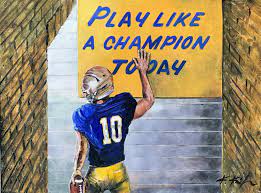 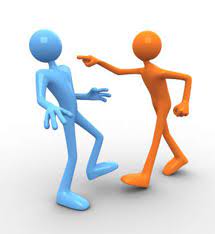 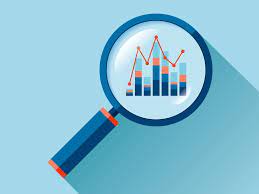 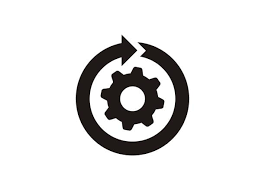 How To Use Rotary Club Central
Access RCC
Navigation of RCC
Setting goals
Setting service activities
Club ratings
Biggest setbacks
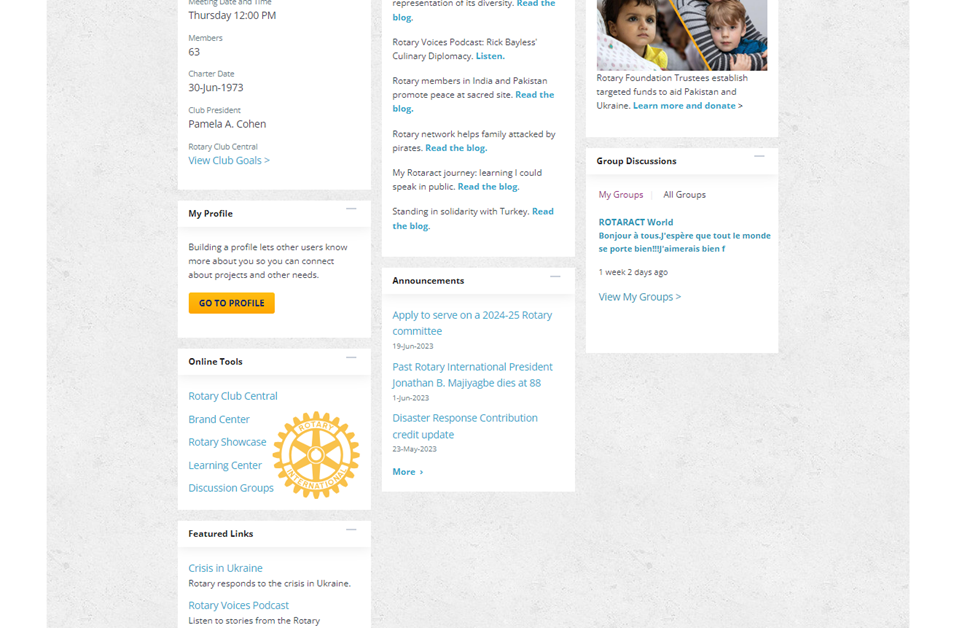 [Speaker Notes: Nick

What is one word to describe your club
Menti poll to be used to make a word art thing]
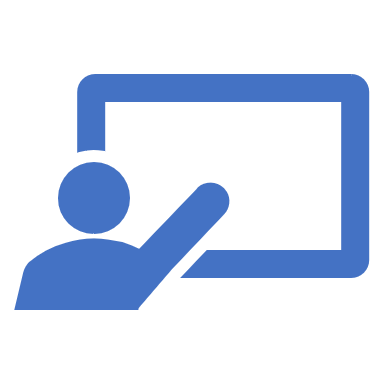 Live Demonstration
[Speaker Notes: Nick

What is one word to describe your club
Menti poll to be used to make a word art thing]
Biggest Downfalls
[Speaker Notes: Nick

What is one word to describe your club
Menti poll to be used to make a word art thing]
Celebrate Achievements
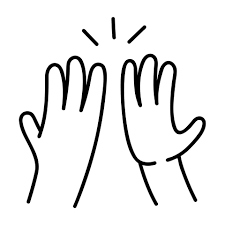 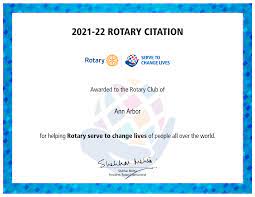 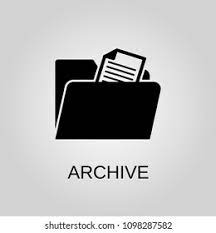 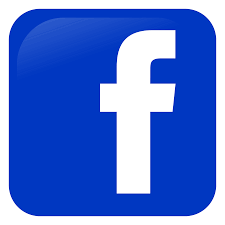 [Speaker Notes: Michael

Finally we will be talking about achievements your clubs can reach in your districts, as well as how you can use the tracking, planning and achievement of these to your advantage as district governor.

Rotary citation
Pay dues within 60 days of invoicint and must achieve at least 13 of the goals of the 25
The Rotary Citation awards recognize the hard work that the clubs in your district do throughout the year. Working to achieve the citation goals helps clubs engage their members, grow their communities, and run more efficiently. A welcoming and engaging club not only reflects a positive experience for its members, but also reflects the values of Rotary. When clubs achieve citation goals, they contribute to the overall health and culture of Rotary for generations to come.
Your Rotary, Rotaract, or Interact club can earn a Rotary Citation for achieving goals that strengthen Rotary and your club. Goals include increasing club membership, developing sustainable service projects, giving to the Rotary Foundation, and building awareness of Rotary in your community.

As District Governor you can use goals, service activities, and club notes and ratings that AG’s have written as a health check when looking at the clubs in your district. This can be a really good place to start when either jumping in to a club meeting or visiting in person. 

Past Service projects
Rotary club Central also gives clubs the opportunity to enter new service projects and create your own archives and view past service projects that your clubs have done. This allows you to not only quickly and easily access past projects but also look at the data from past year’s projects in order to build upon what has been achieved in the past. It can also be a great way to facilitate service project exchange inside and between distrcts – if you see a club that has a really stellar project the whole thing is already fully written out and can be easily shared with interested and new clubs. Can use this to justify future projects and grants.

Social Media
With all of these goals, service projects, and achievements that are being collected social media can be used to tell the story]
Where to go for help?
Troubleshooting: RotarySupportCenter@Rotary.org / 866-876-8279

 
Updating club/district officers: Data@Rotary.org
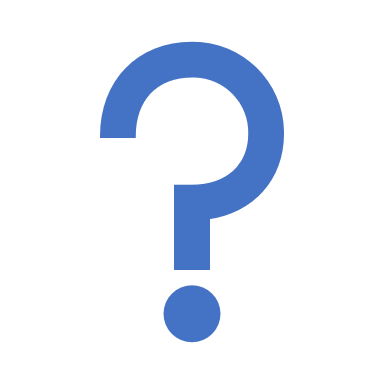 Questions?
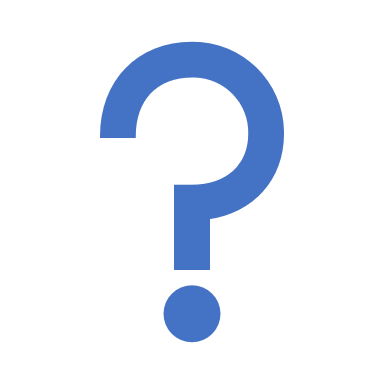